Безопасный маршрут от дома до школы
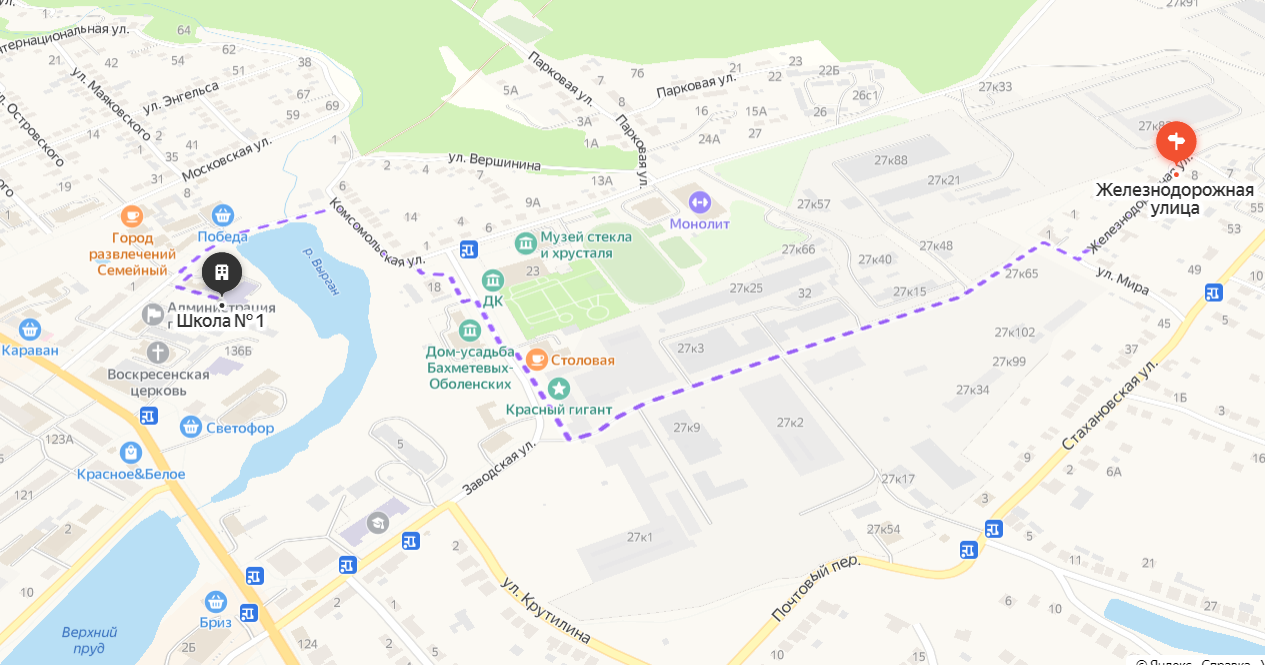 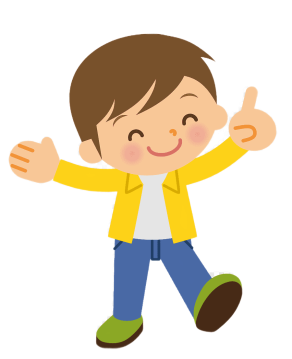 Ура, я в школе!